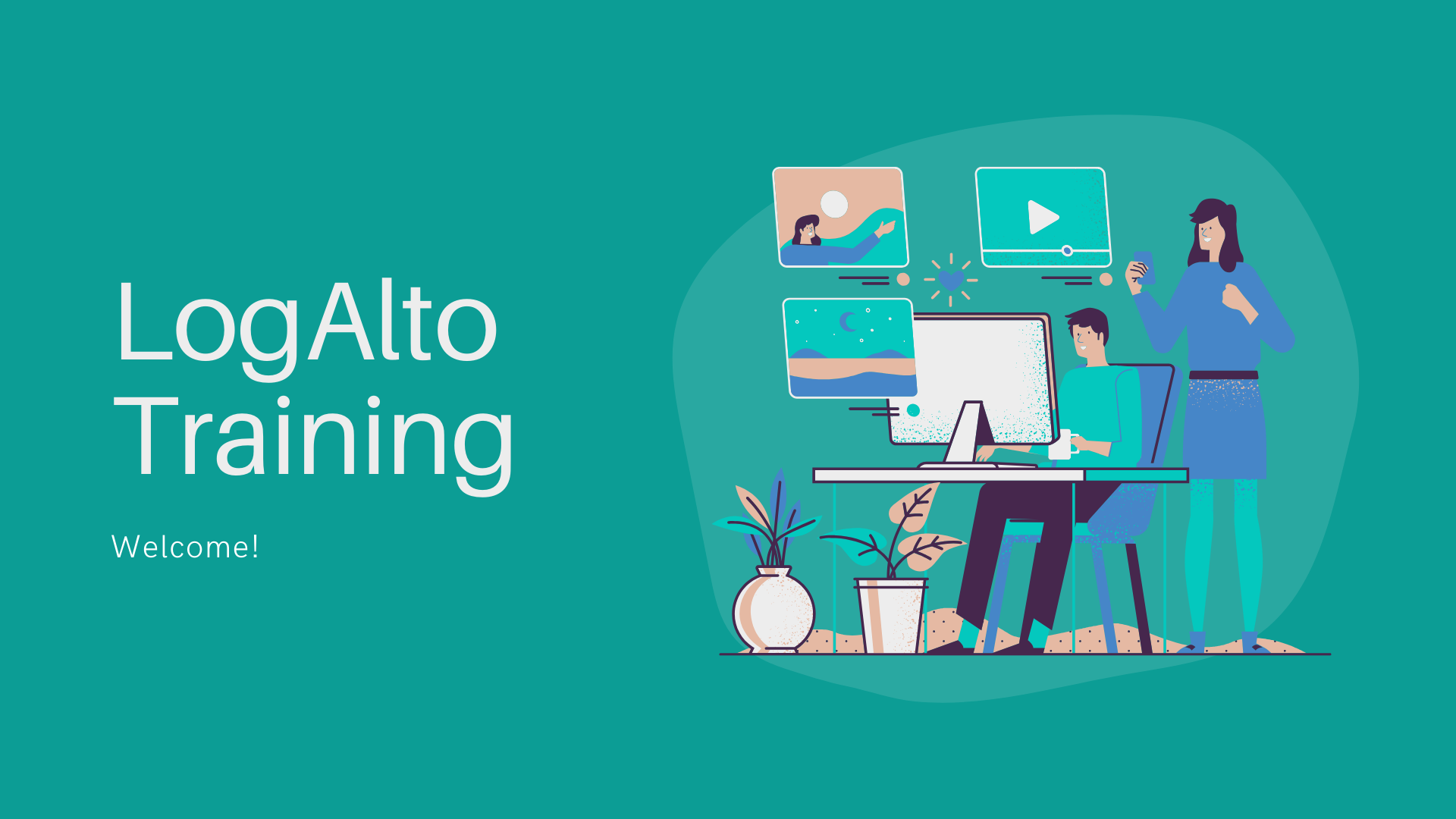 Getting started withLogAlto
Training Objectives
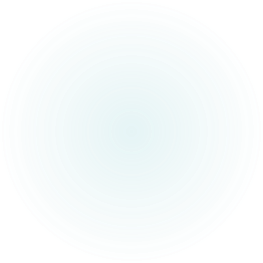 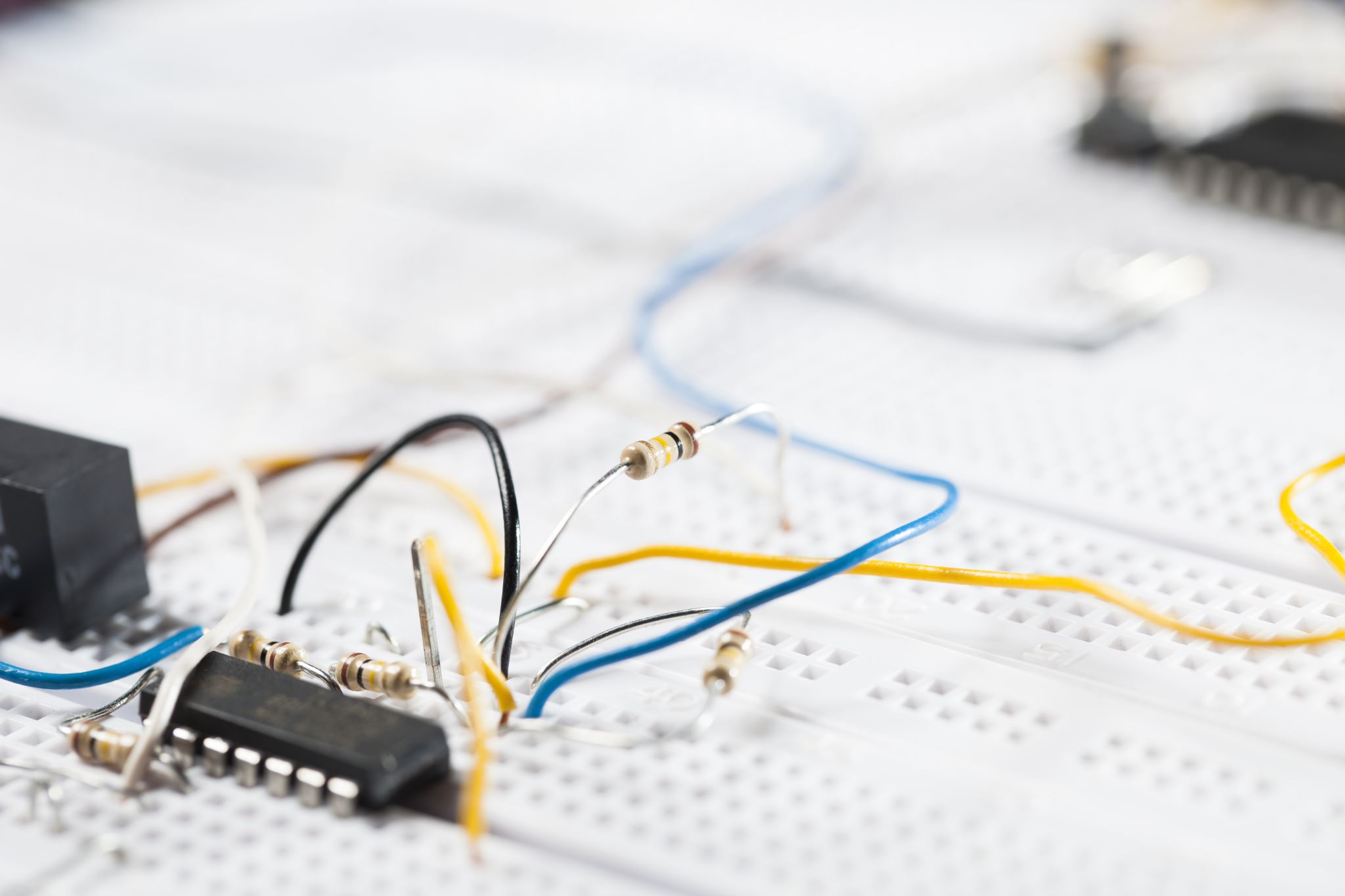 1. Get familiar with LogAlto
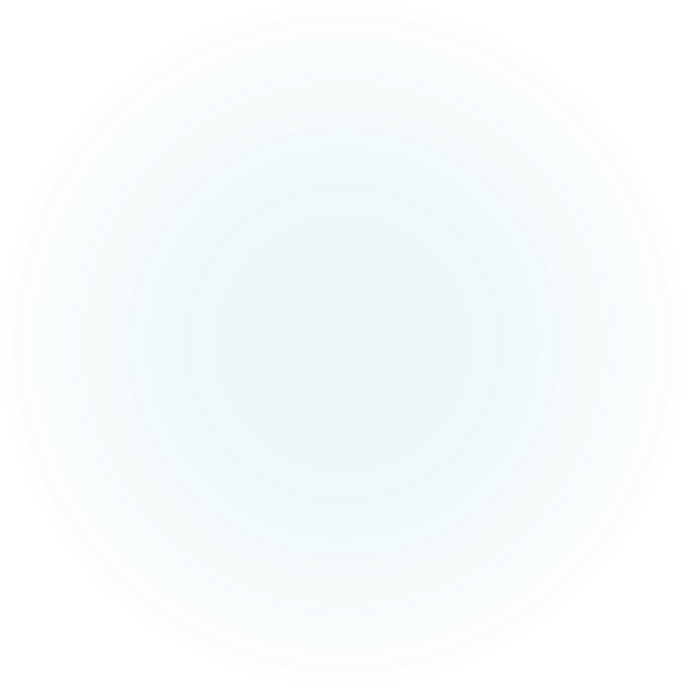 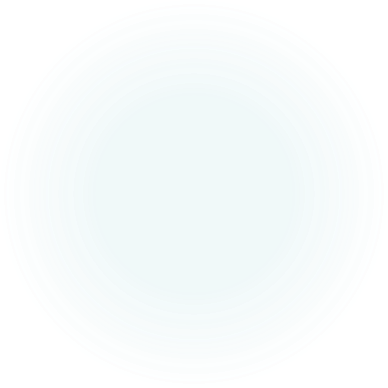 Quick overview of the system
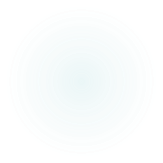 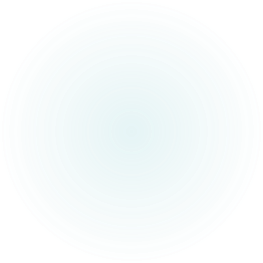 2. Learn how to log in and edit your user profile
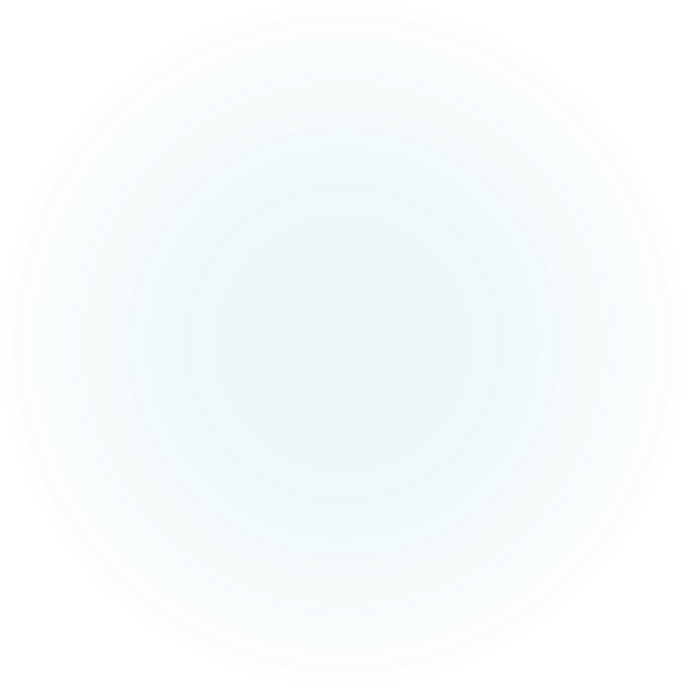 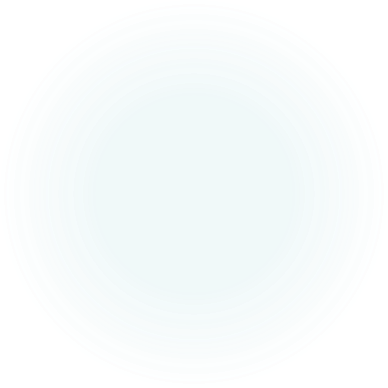 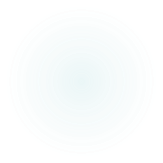 LOGGING INTO THE PLATFORM
In your browser type in: https://adra.logalto.com 
LogAlto works best with Google Chrome
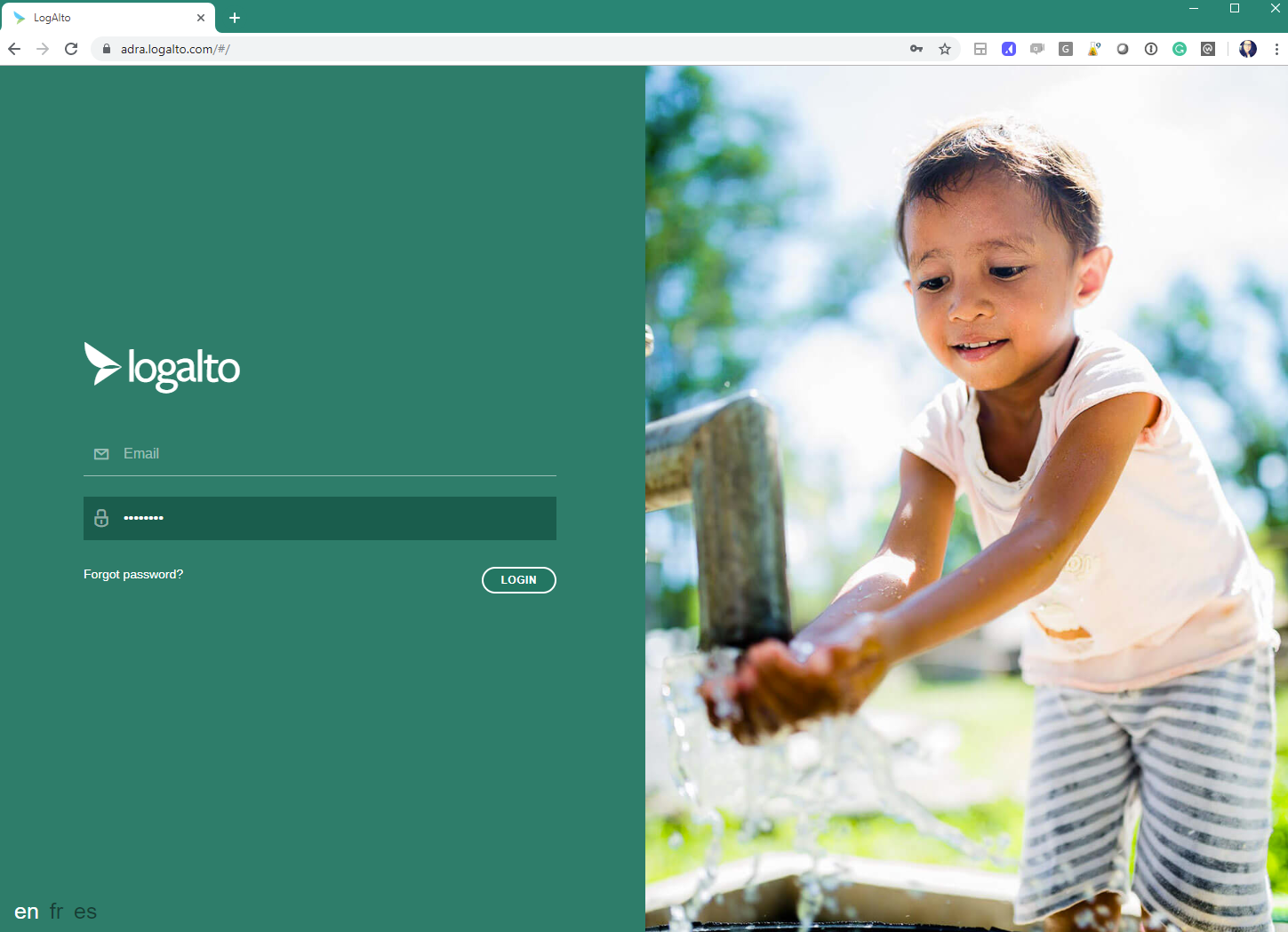 Enter your email and password here
If you do not remember your password click on: Forgot password
Choose in which language you wish to see the system
Set up your own password
The system will ask you to create your own password for future logins
It must be at least 8 characters long, with a combination of one symbol, number, or caps.
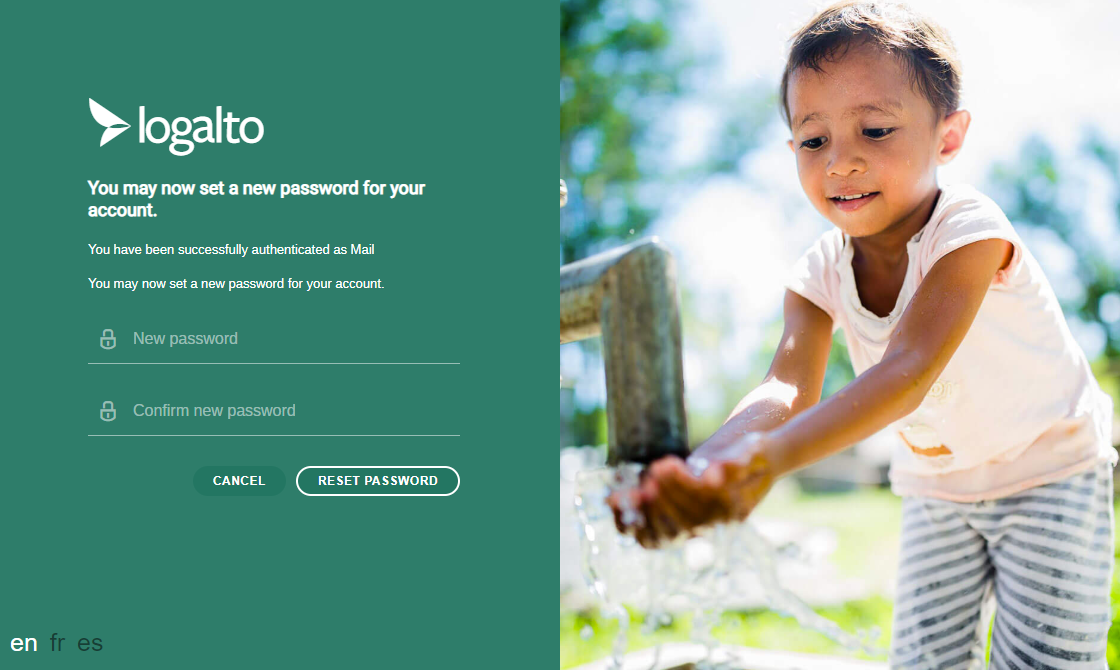 Enter your new password here
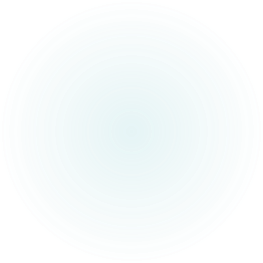 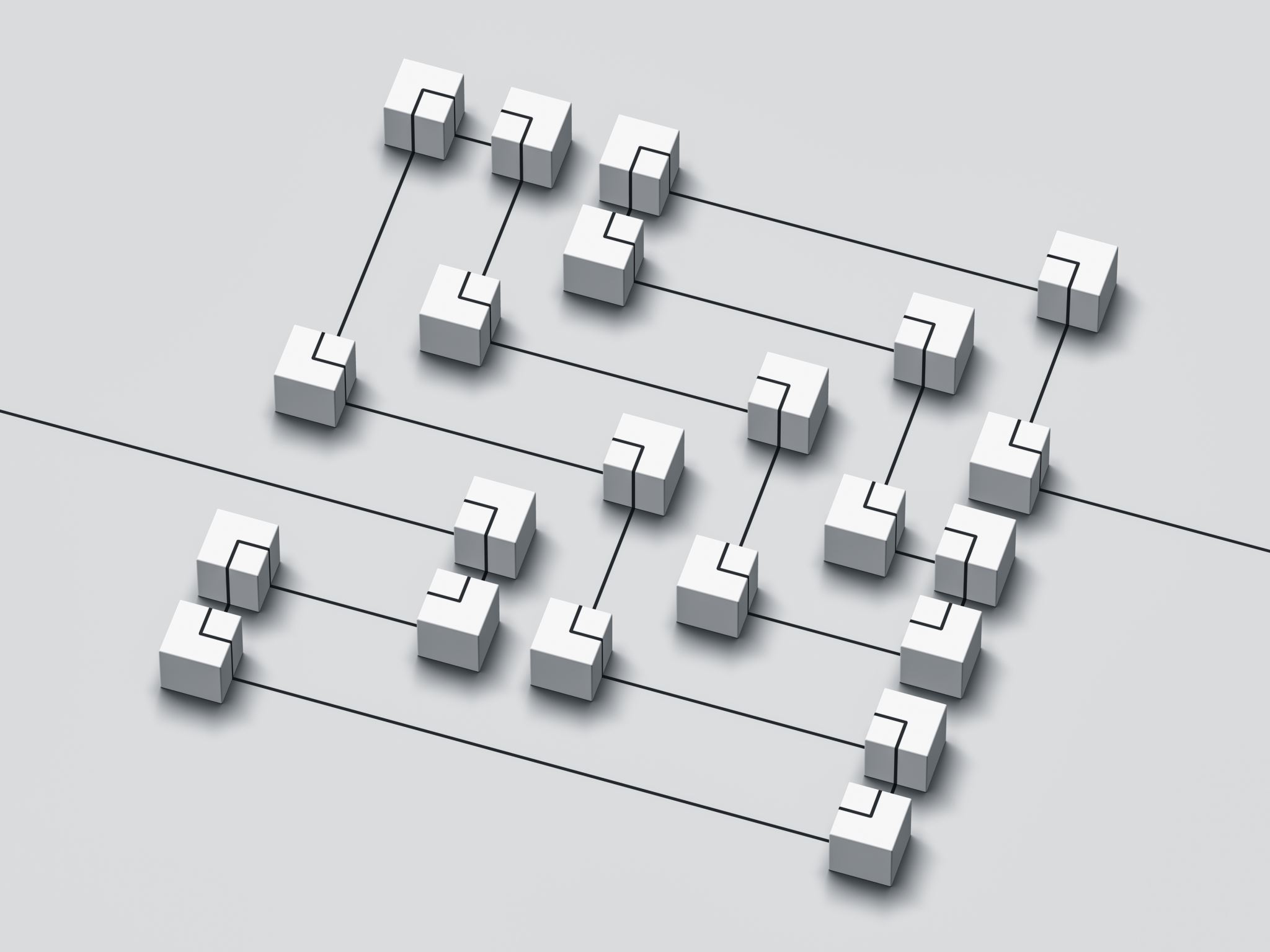 3. Create and edit a project. Understand the main components that make up a project
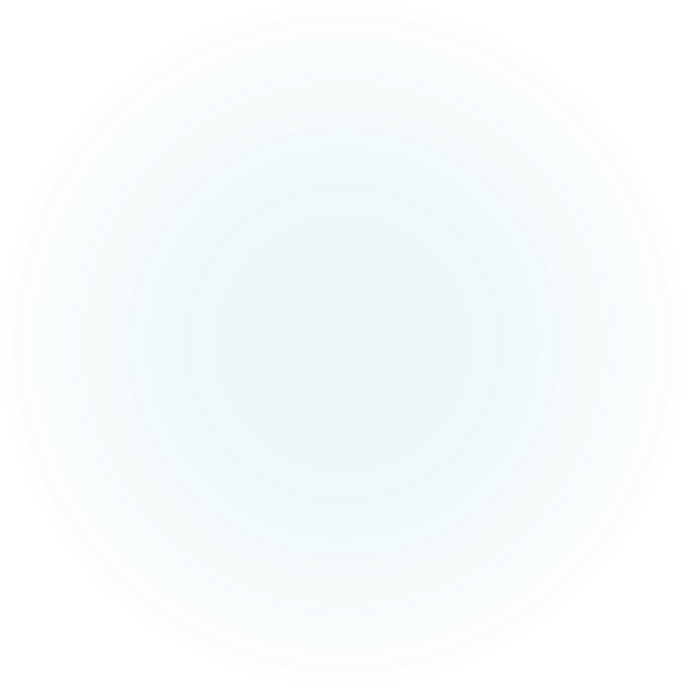 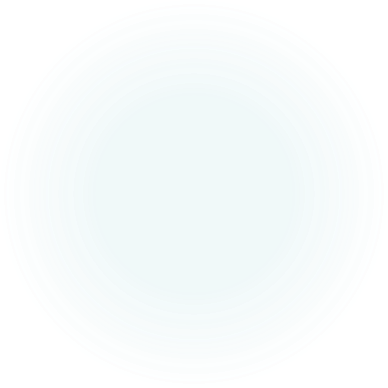 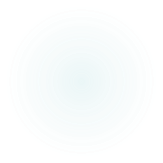 System structure
The project is the main component of the system. 
A project is made up of different sections:
Project overview
10
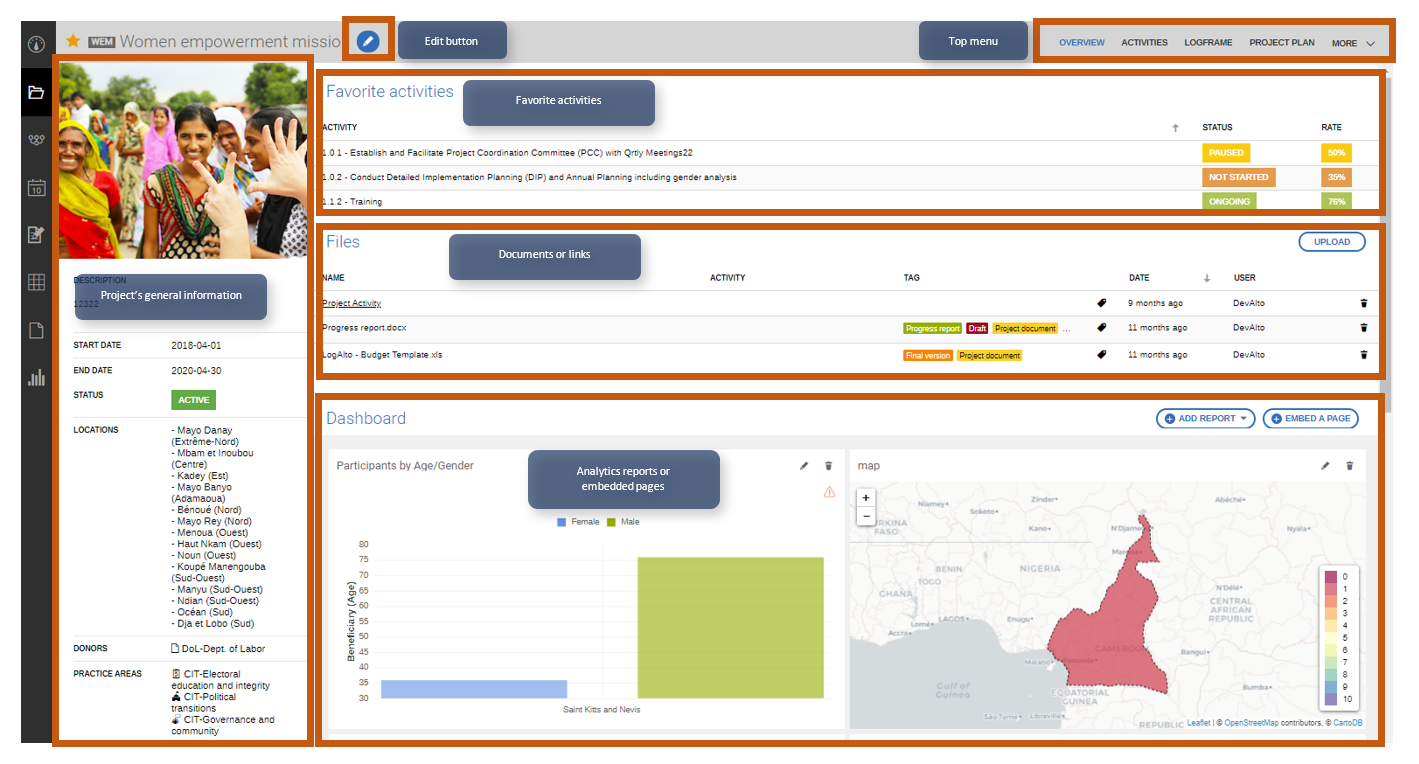 STEP 3: Update your project info
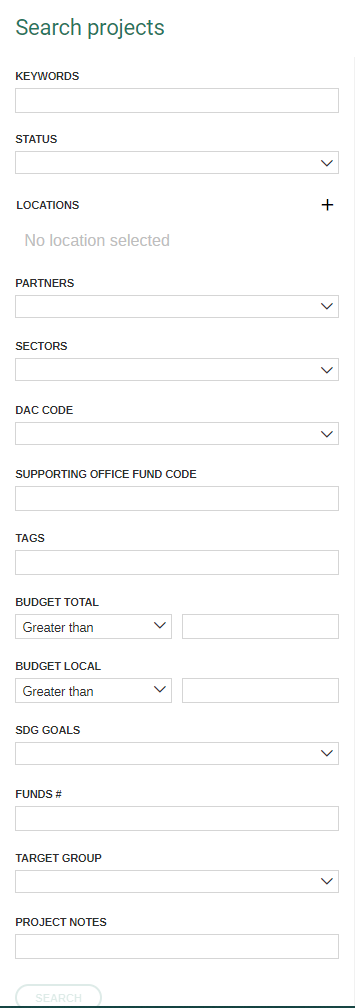 You can use the search tool to search for your project
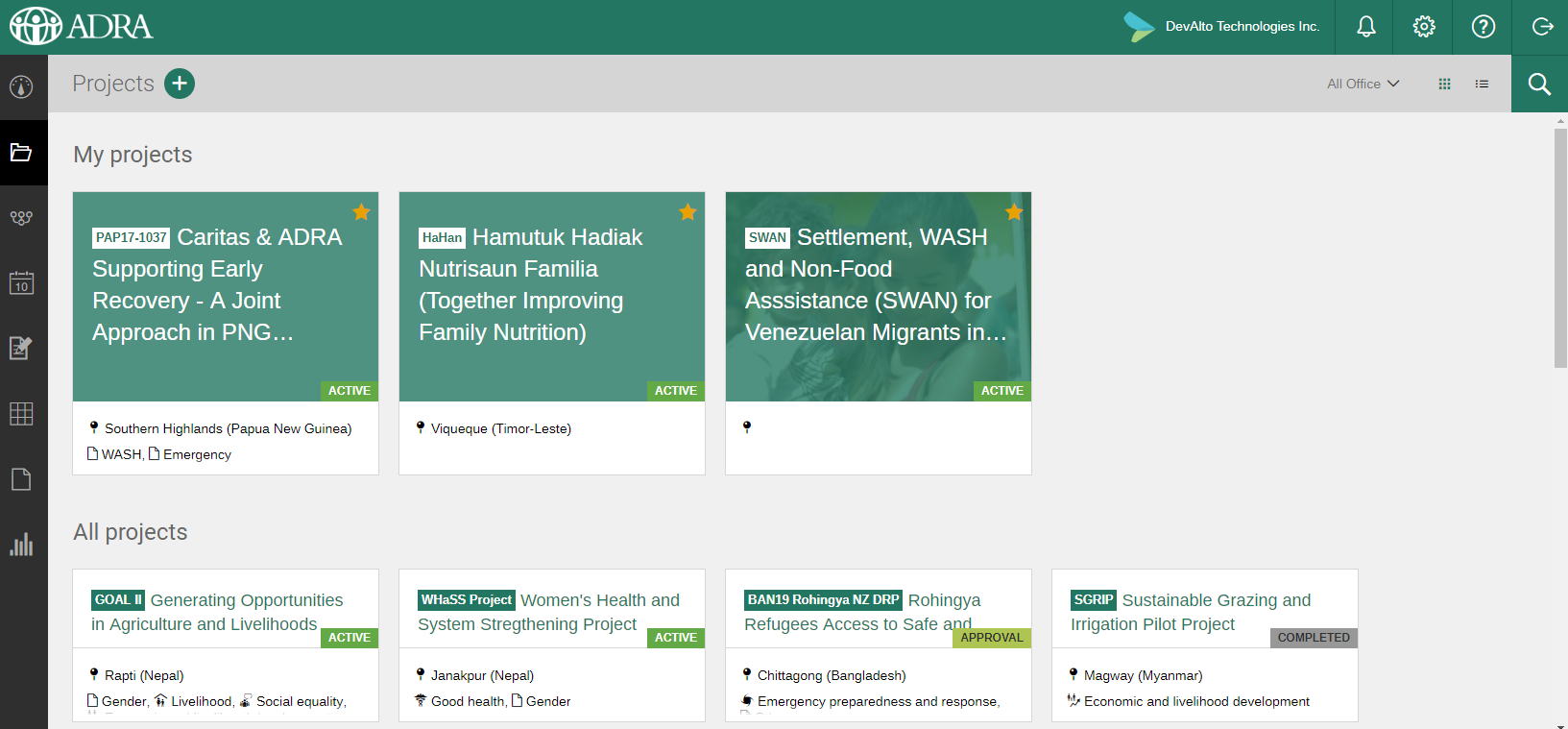 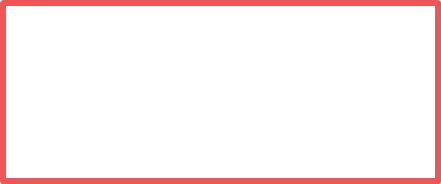 Update your project info
Click on the pencil icon and fill in the information in order to update your project
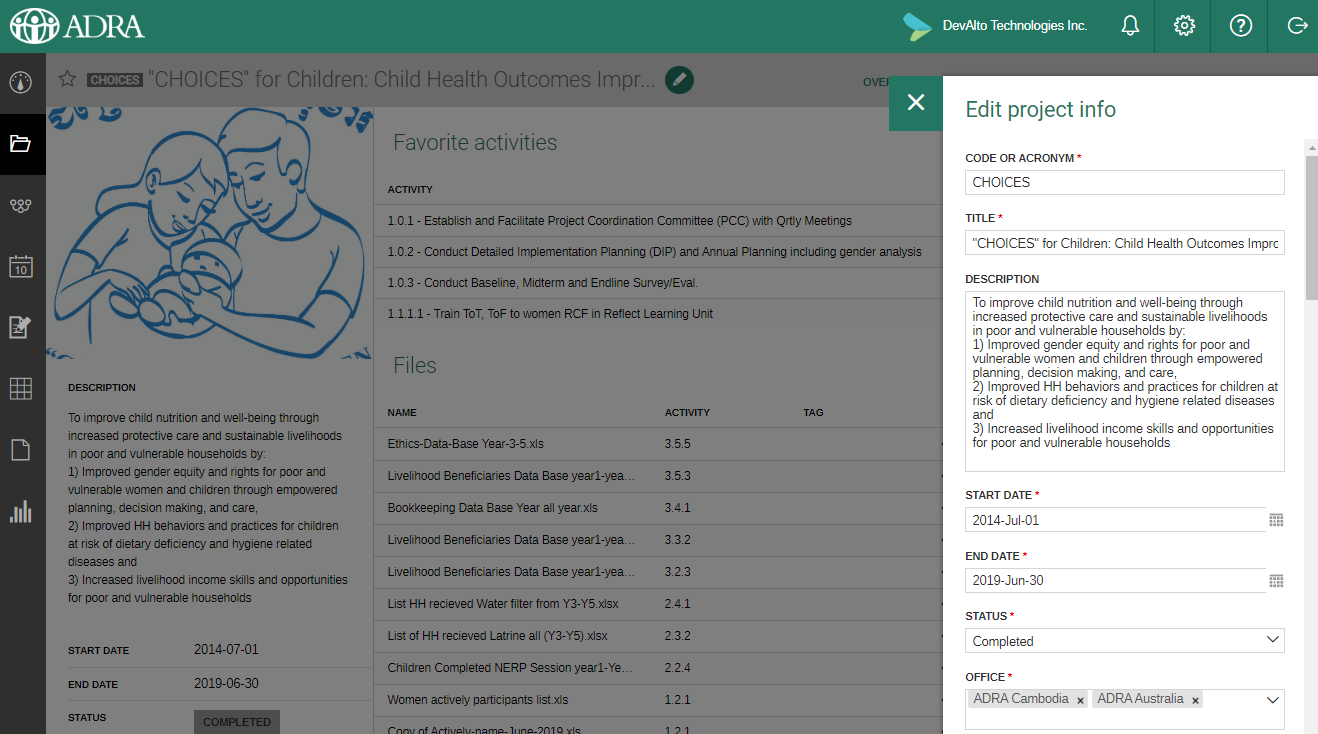 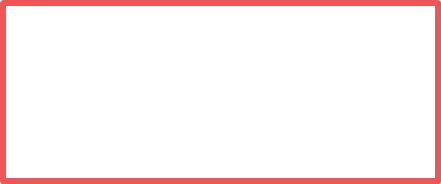 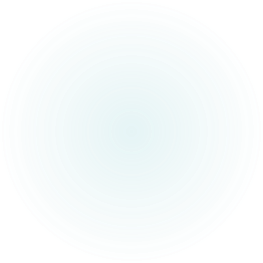 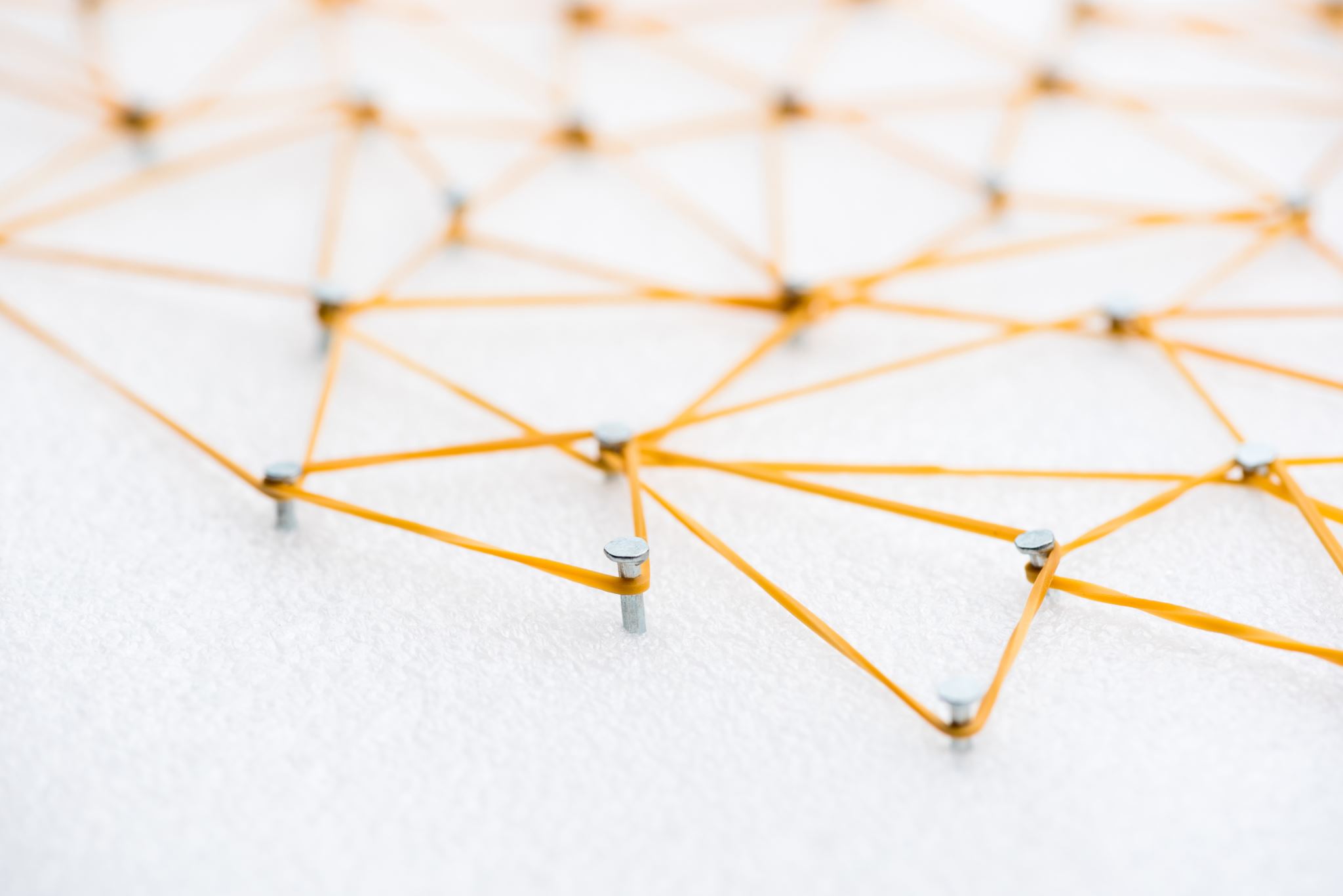 4. Begin to learn how to set up a logframe structure
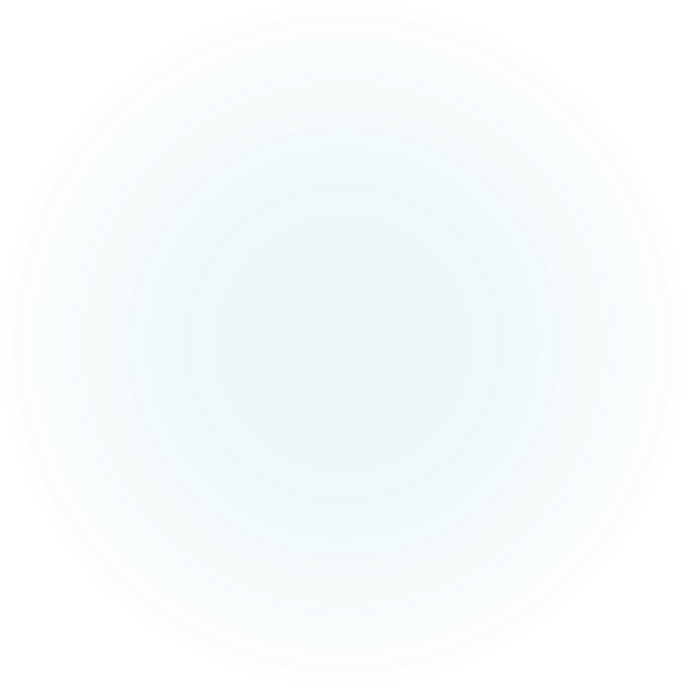 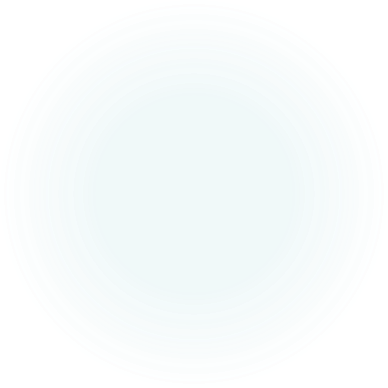 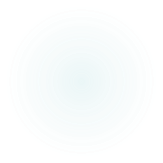 Step 4: Enter your logframe
STEP 5: Create your forms
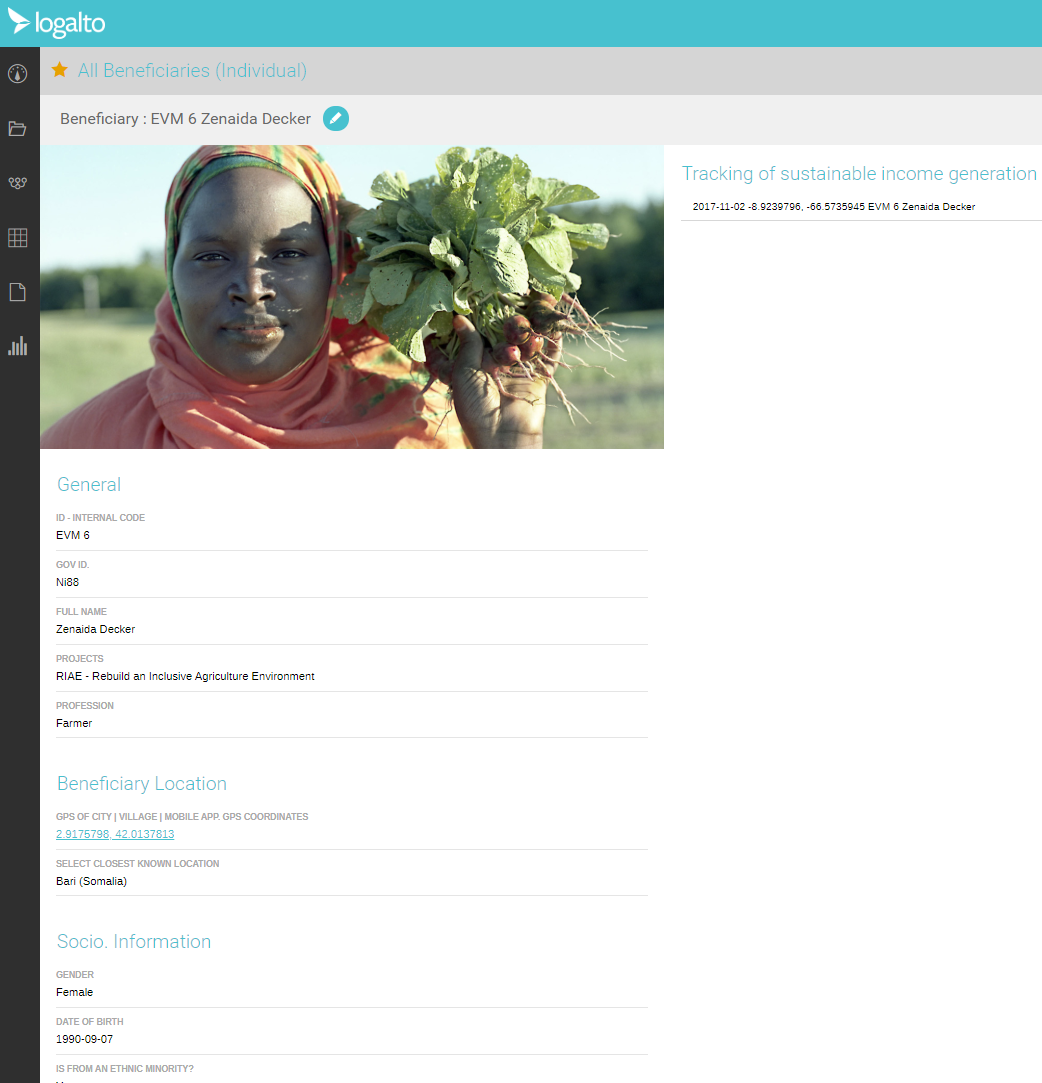 Track beneficiaries
Create surveys
Collect data
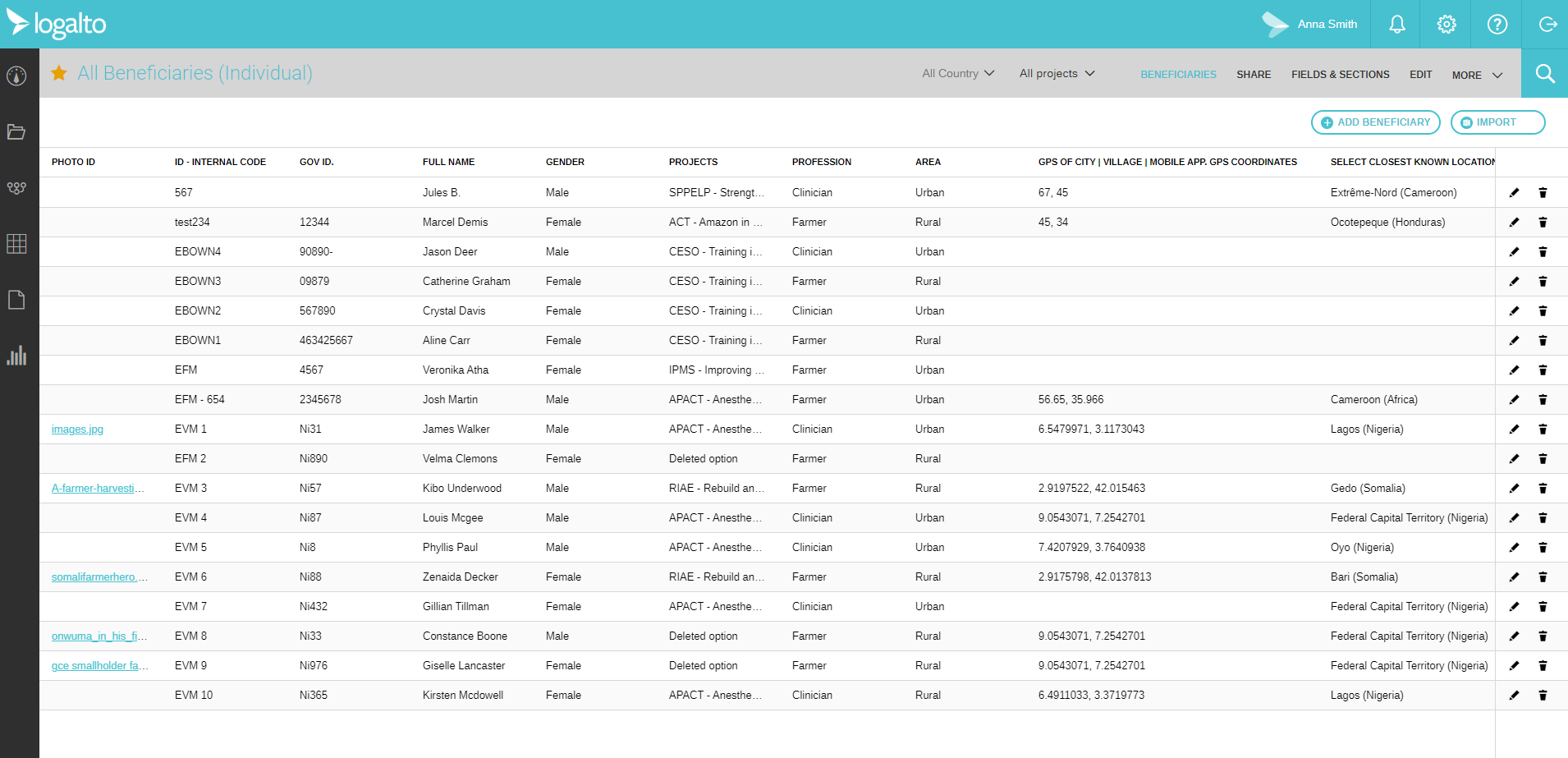 16
What is a form?
The custom form module allows users to create their own forms to collect data. 
This can be used for anything that could otherwise be managed in Excel. 
The advantage is that they can be collected offline, data can be imported through excel and then shared with colleagues and analyzed with the Analytics module. Data can also be linked to the logframe.
Confidential information
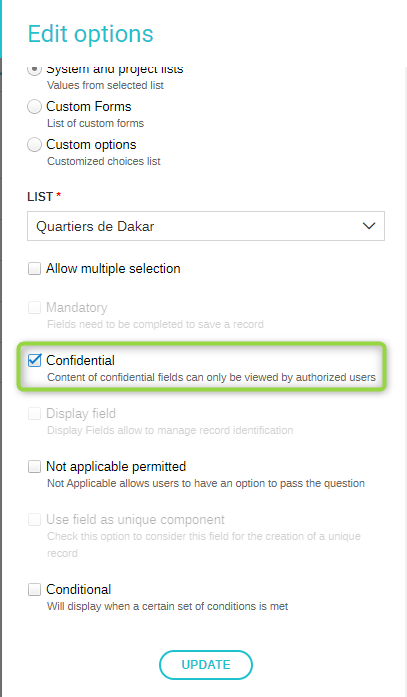 Fields can be confidential; this means that they will not be exported and that only users who are given access can see the content. Also, confidential fields will not appear in analytics reports. 

When adding a field,

1. Click on the pen icon on the right-hand side of the selected field
2. Check the box ‘Confidential’ in the field form panel.
Steps for Successful Form Creation
Activity Tracking
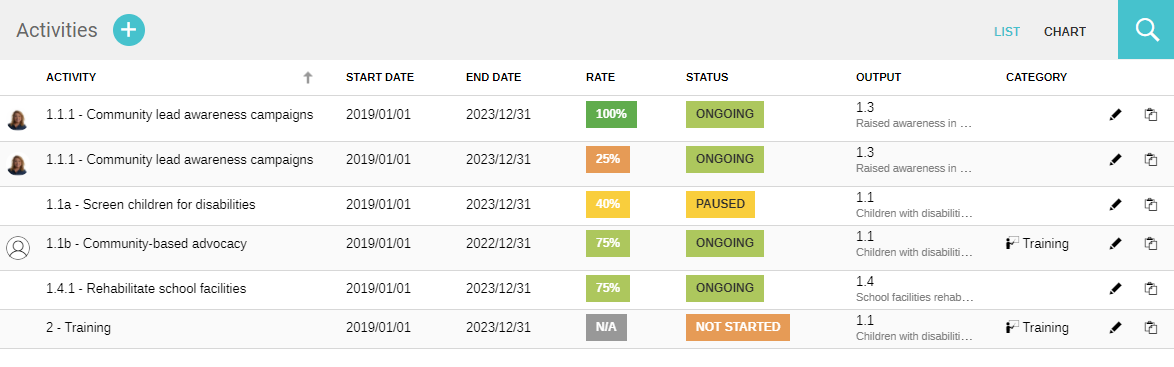 You can track the timeline of your activities and implementation rate with LogAlto
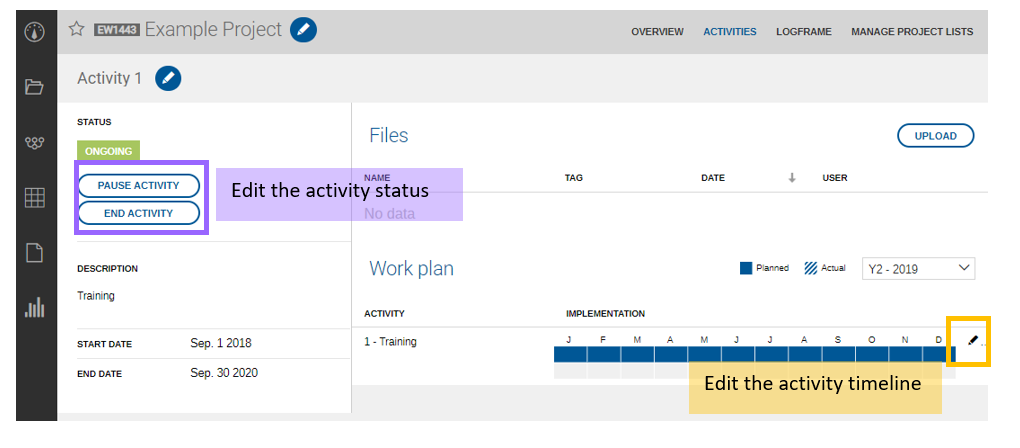 Useful links: Enter your logframe
Check out this video in order to know how to enter your logframe into the system
https://help.logalto.com/article/35-3-create-a-logframe
Also check out the articles here: 
https://help.logalto.com/category/7-project-logframes-and-indicators-design
Create forms in the system to collect data 
https://help.logalto.com/category/8-forms-and-surveys
You can use the mobile app to collect data offline
https://help.logalto.com/category/13-mobile-application
You can import data through excel 
https://help.logalto.com/article/108-import-data-from-excel
Useful links: Create your forms
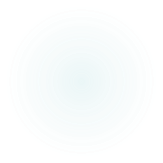 STEP 6: Create data visualizations
https://help.logalto.com/category/10-analytics-and-data-visualization
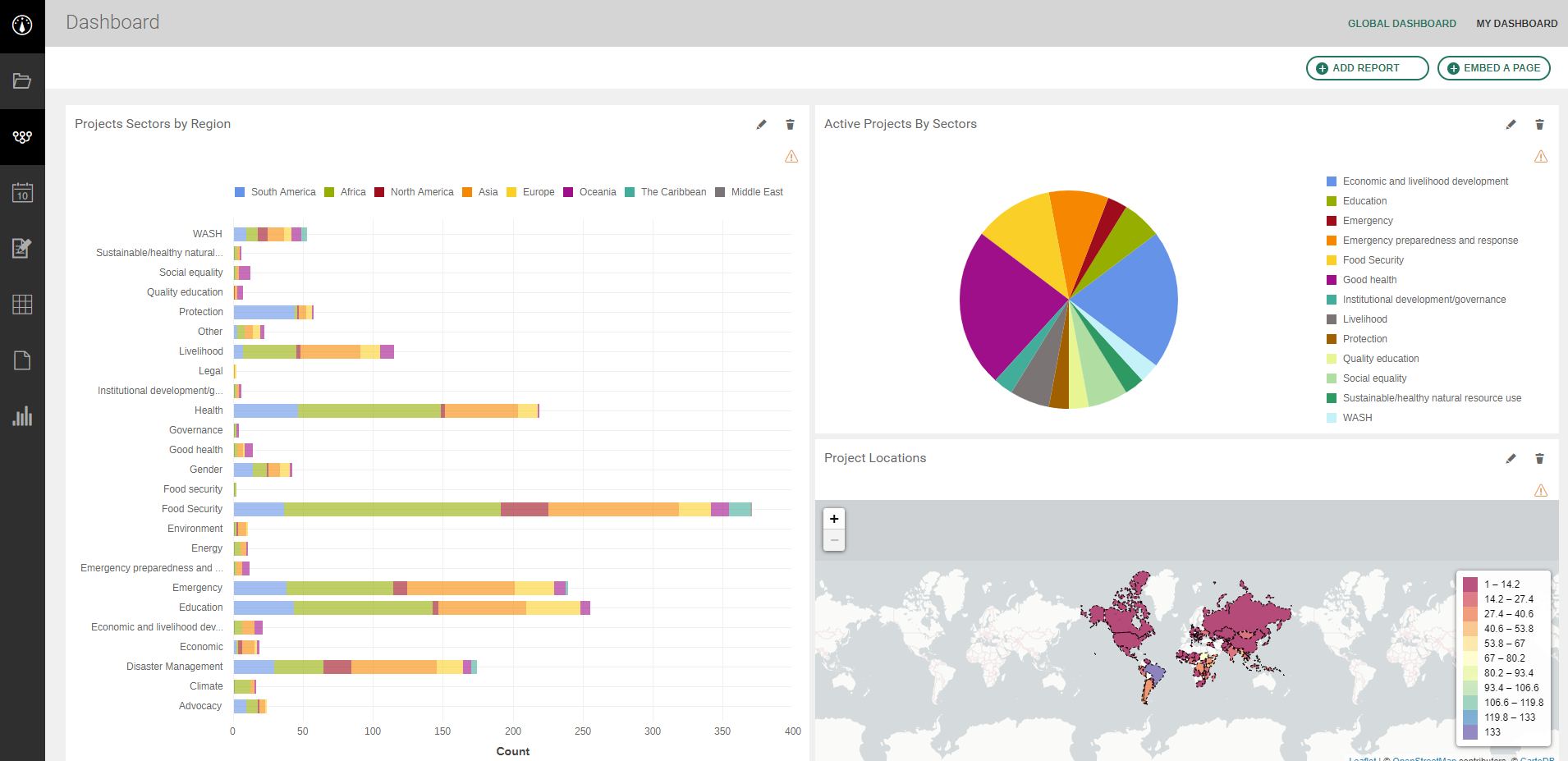 Don’t forget to use the help sectionhttps://help.logalto.com/
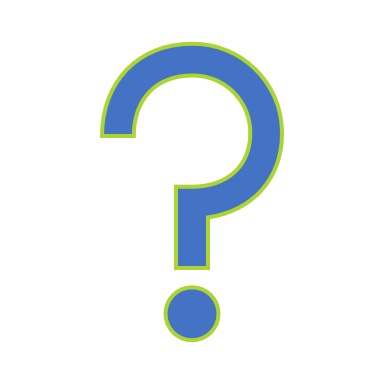 Questions?
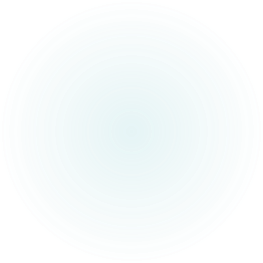 You’re all set!
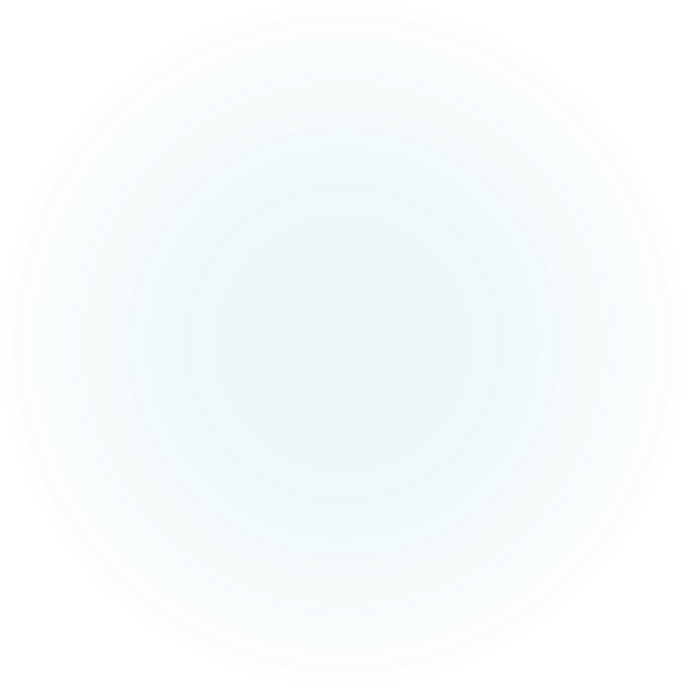 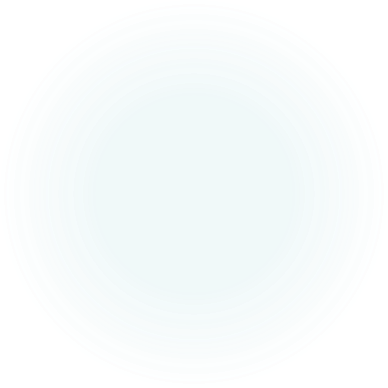 If you still have questions contact us at: 
support@logalto.com
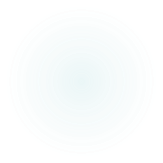